Figure 16 Evolution of the mean emission lines for most massive source (left-hand panels) and average over all sources ...
Mon Not R Astron Soc, Volume 391, Issue 1, November 2008, Pages 63–83, https://doi.org/10.1111/j.1365-2966.2008.13879.x
The content of this slide may be subject to copyright: please see the slide notes for details.
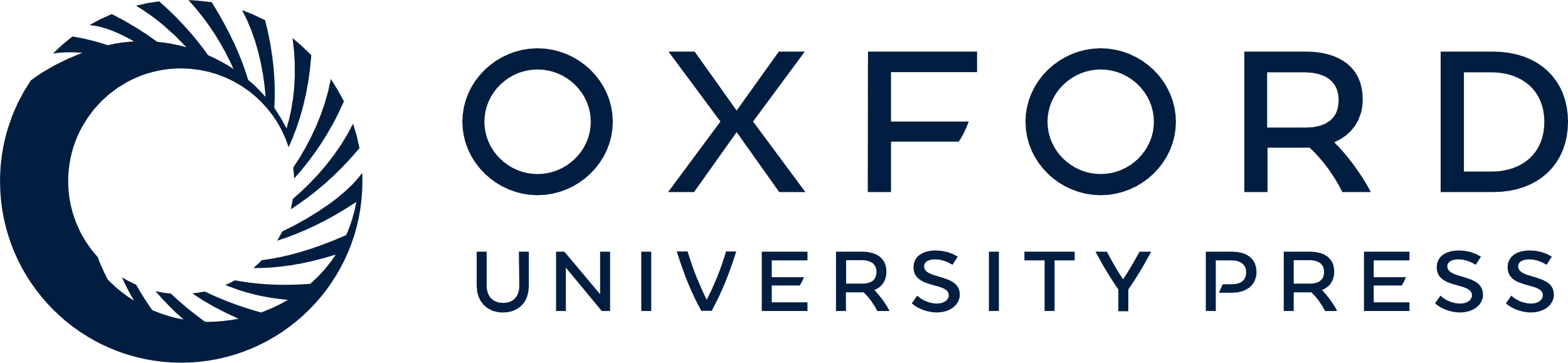 [Speaker Notes: Figure 16 Evolution of the mean emission lines for most massive source (left-hand panels) and average over all sources (right-hand panels). Shown are the intrinsic emission line (dotted, red; assumed a Gaussian with rms width of 160 km s−1, normalized to one at the peak), the transmitted line (solid, red), and mean absorption (solid, black) for three sample LOS several redshifts, as labelled.


Unless provided in the caption above, the following copyright applies to the content of this slide: © 2008 The Authors. Journal compilation © 2008 RAS]